SQXF Coil QA and Measurement during Winding and Curing
Miao Yu
05/05/2014
QA and Measurement for Coil1
Monitoring coil to ground short
Coil to parts electrical short test
Coil electrical measurement after winding and curing (R, Ls, Q)
Winding mandrel rotation angle
Each turn cable measurement during winding (angle and location at the end nose)
Coil measurement after winding and after curing (coil length, coil end)
Pole gap and wedge gap
2
HiLumi-LHC/Quadrupole Development Workshop
Coil to Ground/Part Short Test
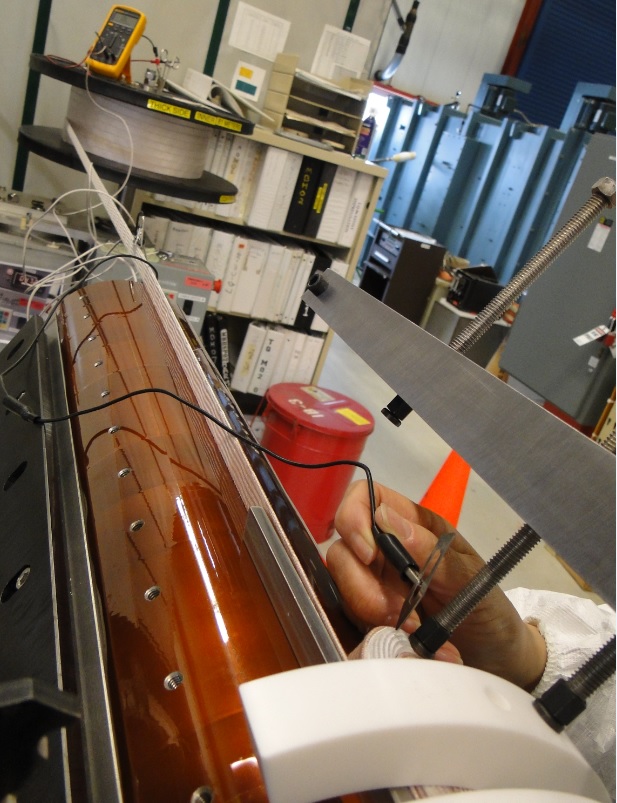 Ω meter is set up to monitor cable to ground short through the winding
Connect each end part to ground to check part to cable short 
After installing wedges
After finishing winding
After finish curing
3
HiLumi-LHC/Quadrupole Development Workshop
Coil Electrical Measurement
Resistance: from IL lead to OL lead
SQXF coil 1: 0.164 Ω
Inductance and Q value
SQXF Coil 1
4
HiLumi-LHC/Quadrupole Development Workshop
Winding Mandrel Rotation
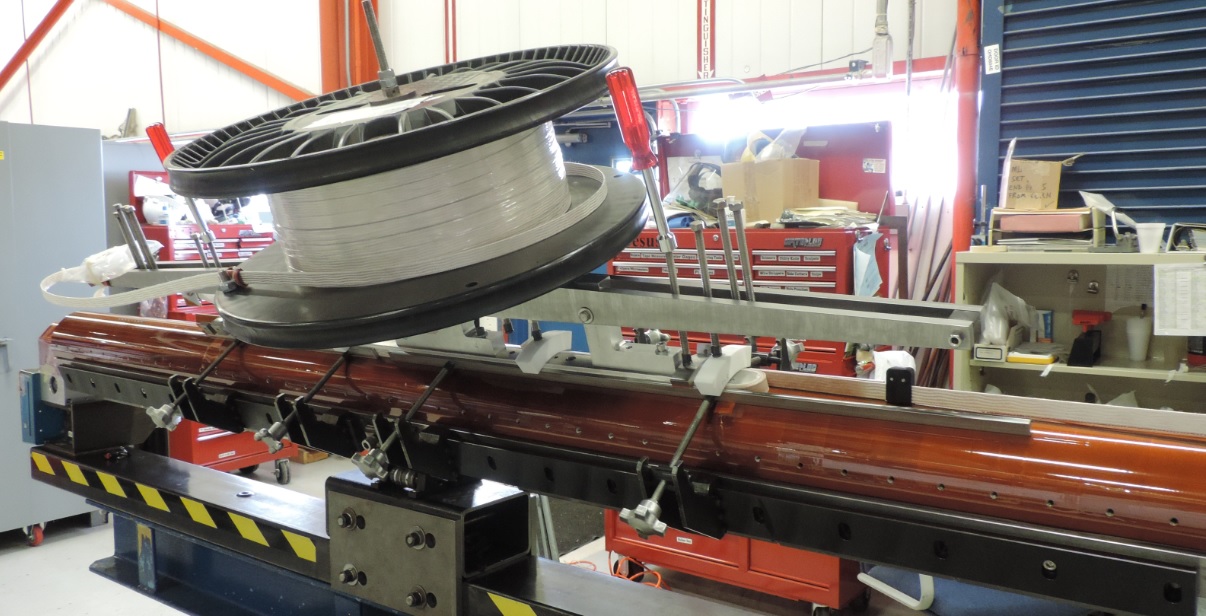 The mandrel angle is measured at exit position when the cable wind around the end
This angle remain constant when the cable wind along the straight section
5
HiLumi-LHC/Quadrupole Development Workshop
Each turn cable measurement
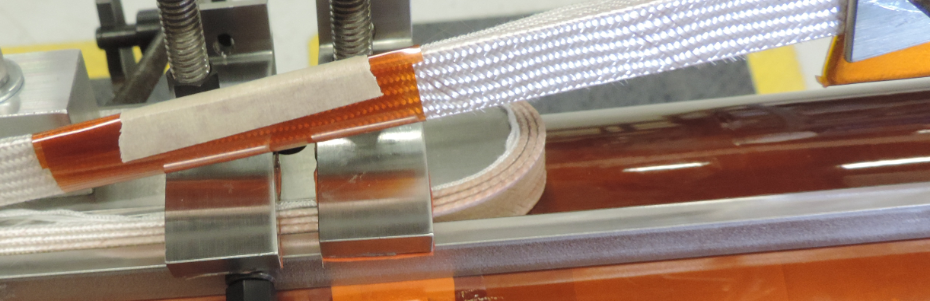 6
HiLumi-LHC/Quadrupole Development Workshop
Coil measurement
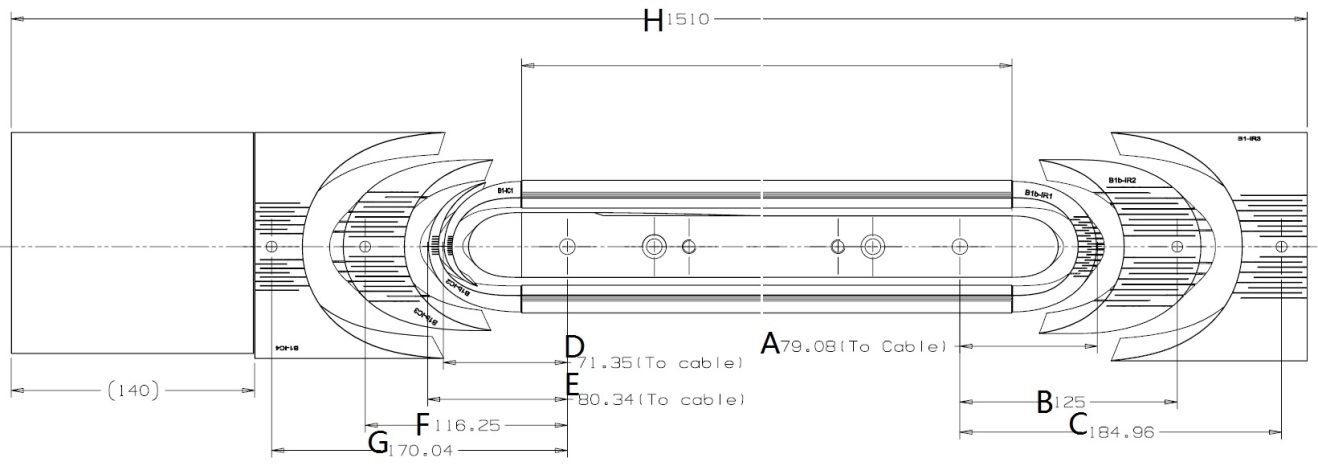 Coil end measurement
Install pins
Measured with caliper between the edges of pins
Subtract by the radii of the pins
Record the distance
IL
Coil length
Measure the overall length of the winding mandrel
Measure the distance between RE saddle and RE of the winding mandrel
Measure the distance between LE splice block and LE of the winding mandrel
Subtract 1 by 2 and 3
Record the coil length
OL
7
HiLumi-LHC/Quadrupole Development Workshop
Pole Gap and Wedge Gap
Measured with caliper
Pole gap
Original gap (L1)
After winding (L1 and L2)
After curing (L1 and L2)
After release tension (L2)
After reaction (L2)
Wedge gap
Original gap = minimum pole gap + 3 mm
After winding 
After curing 
After release tension
After reaction
8
HiLumi-LHC/Quadrupole Development Workshop